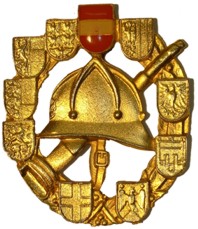 Formulieren und Geben von Befehlen
Beispiel BE 5
Geben Sie der Löschgruppe 1:8 des HLF 2 den Befehl:
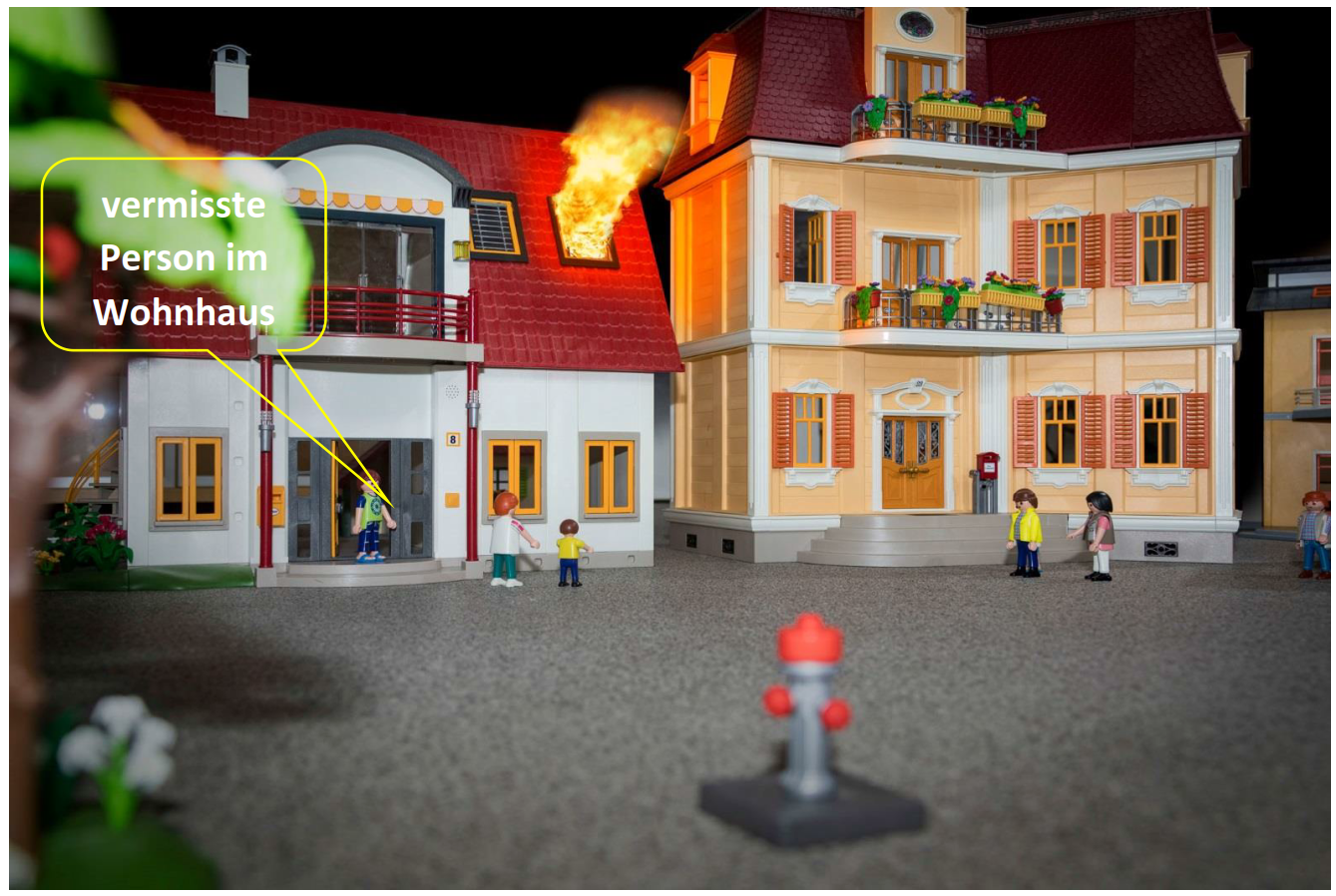 Lösung
Hinweis: bereits durchgeführte Erstmaßnahmen: 
Absicherung d. Verkehrswege, Brandschutz und Verletztenbetreuung
Geben Sie als Einsatzleiter den Befehl an die GRKDT‘en! 
Eigene Kräfte: HLF 3 Stärke 1:6 und HLF 1 Stärke 1:5
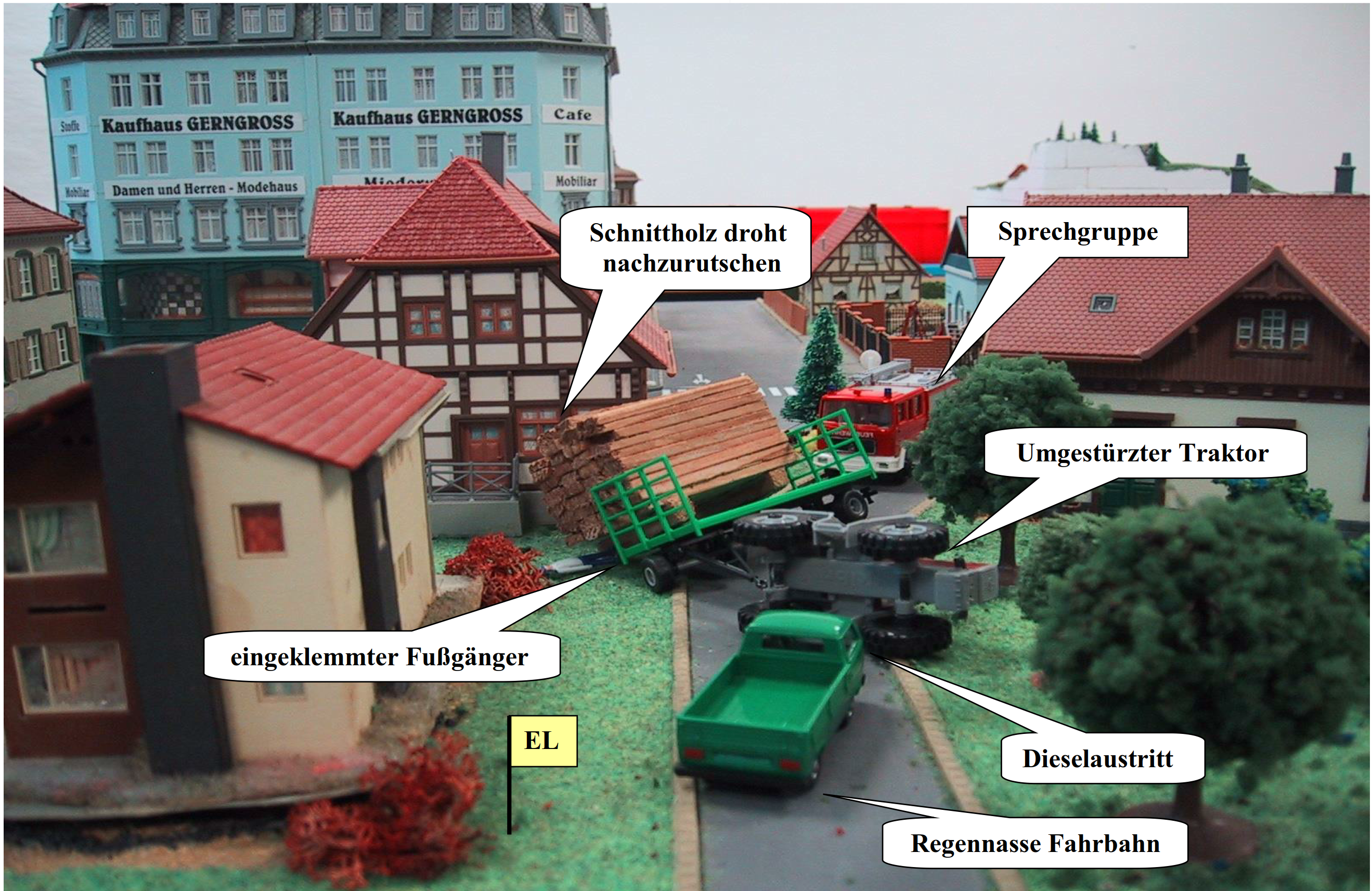 [Speaker Notes: Quelle: Brandaus 5/2008]
Lösung: Befehl an die Gruppenkommandanten
„Wiederholen – Durchführen“